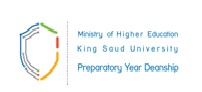 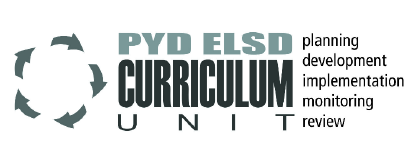 THERE IS & THERE ARE
Grammar Review		      Duration: 30 minutes
NOTICING TASK
Read the dialogues below , then answer the questions which follow.
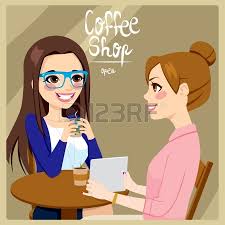 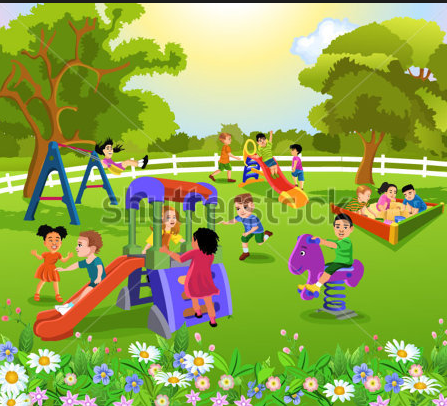 Linda:  Hi Marsha, let’s go and chat.

Marsha:  Okay, there is a coffee shop near my house.
There are children playing in the park.
Who are there in the park?
What is there near Marsha’s house?
[Speaker Notes: Answers:  She likes that house.  /  Ben introduces his friend Yousef to Ali.]
USAGE- THERE IS
We use ‘there is/are’ to state that something does or does not exist.

1.  We use there is (singular nouns or one item) to say that something is located in the place or exists:
Ex.  There is a book on the desk. 

We use there is for uncountable nouns.
Ex. There is milk spilled on the floor.

3.  We use there isn’t (singular) / to say that something isn’t located in the place or doesn’t exist:
Ex. There isn’t a book on the desk. 

4.  We use Is there…? (singular) to ask whether something is located in the place or exists:
Ex. Is there a book on the desk?
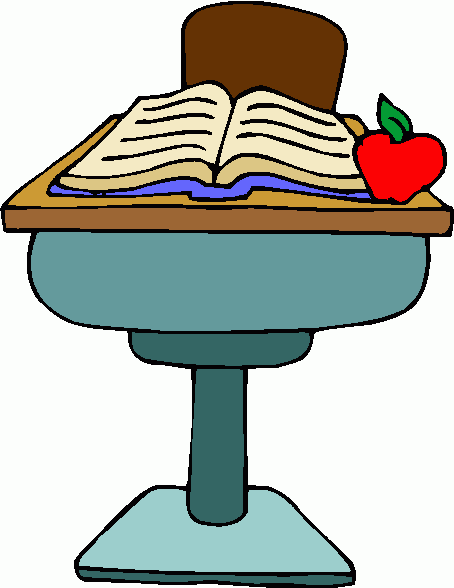 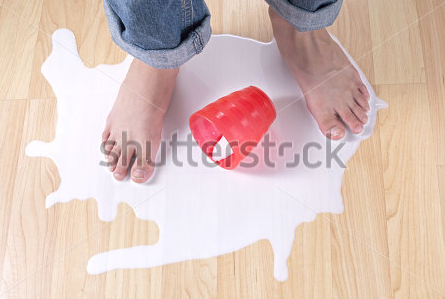 [Speaker Notes: Answers:  She likes that house.  /  Ben introduces his friend Yousef to Ali.]
USAGE- THERE ARE
1.  We use there are (plural) to say that something is located in the place or exists:
Ex. There are many books on the shelf.

We use there aren’t (plural) to say that something isn’t located in the place or doesn’t exist:
Ex.   There aren’t any books on the shelf.

We use Are there...? (plural)  to ask whether something is located in the place or exists:

Ex.   Are there any books on the shelf?
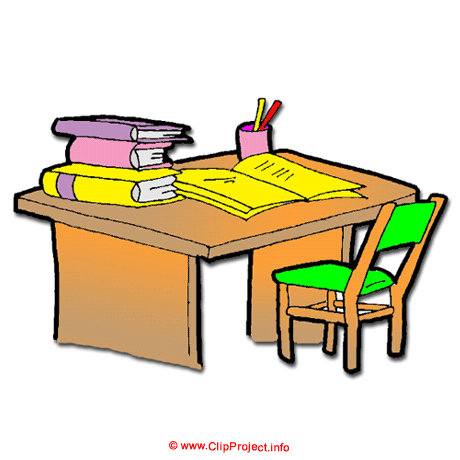 [Speaker Notes: Answers:  She likes that house.  /  Ben introduces his friend Yousef to Ali.]
QUICK PRACTICE
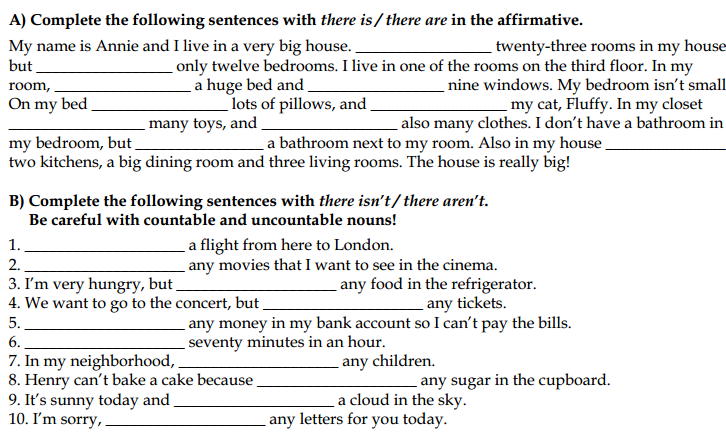 INDEPENDENT PRACTICE
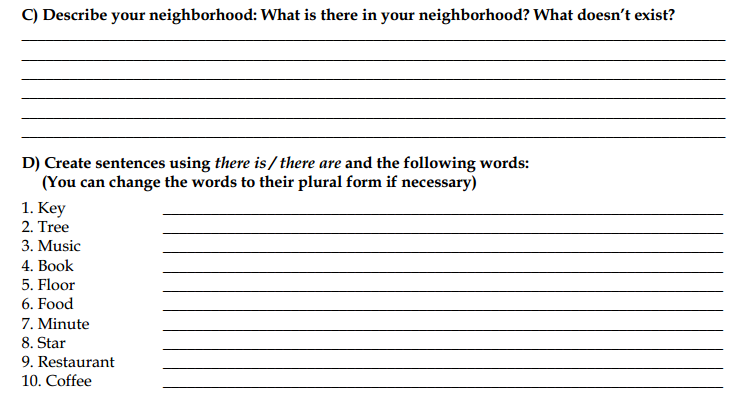 Cake